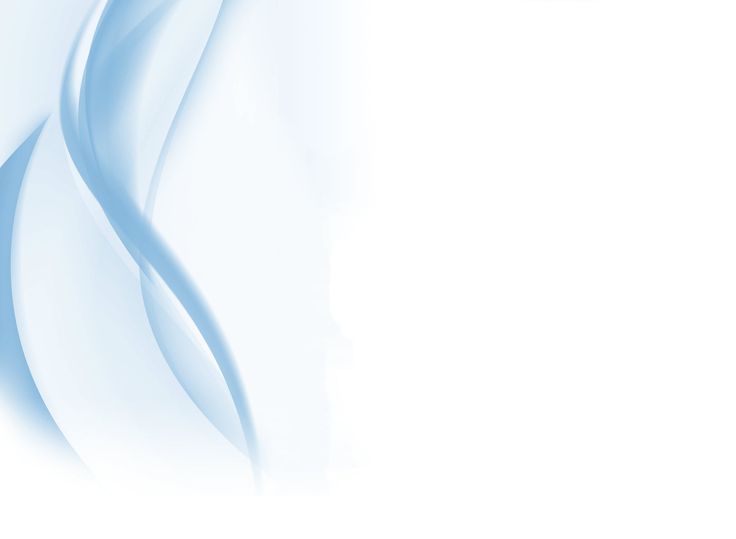 "Муниципальное бюджетное общеобразовательное учреждение специальная (коррекционная) школа № 4 г. Конаково."
ИНТЕГРИРОВАННОЕ ЗАНЯТИЕ
как одна из форм взаимодействия специалистов
в рамках психолого-педагогического сопровождения
обучающихся с умственной отсталостью
разработали:  учитель-логопед Румянцева Н.В
педагог-психолог Омельчук Ю.О.
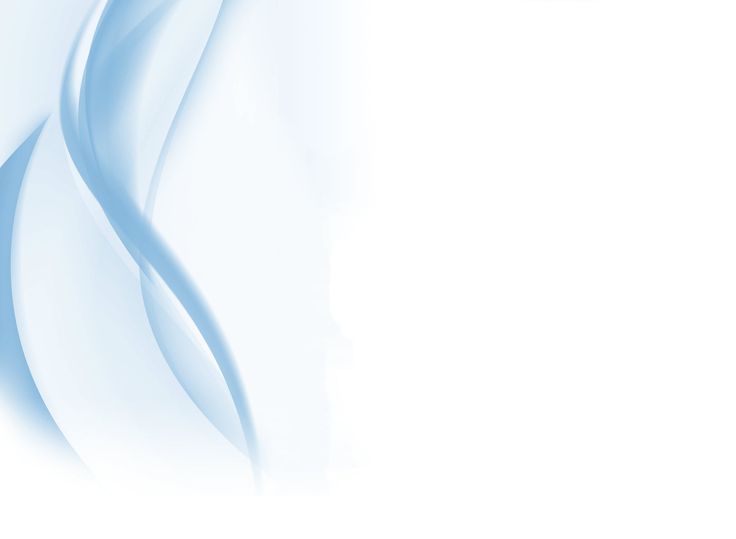 Интегрированное занятие в коррекционной школе - это особый тип деятельности, объединяющий в себе обучение одновременно по нескольким коррекционным курсам
( например, «Логопедическое занятие» + «Психокоррекционное занятие») при изучении одной темы. В таком занятии всегда выделяются: ведущий курс, выступающий интегратором, и курсы вспомогательные, способствующие углублению, расширению, уточнению материала.
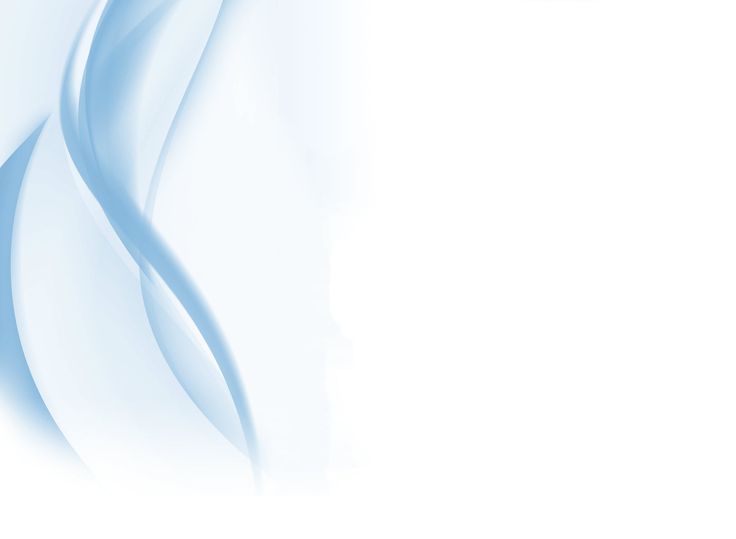 Актуальность
     Чтобы повысить интерес детей с нарушениями интеллекта к учёбе и общественной жизни в коррекционных школах используют на уроках форму интегрированного обучения, что способствует снятию перенапряжения, перегрузки, утомляемости обучающихся за счёт переключения их на разнообразные виды деятельности в ходе уроков.
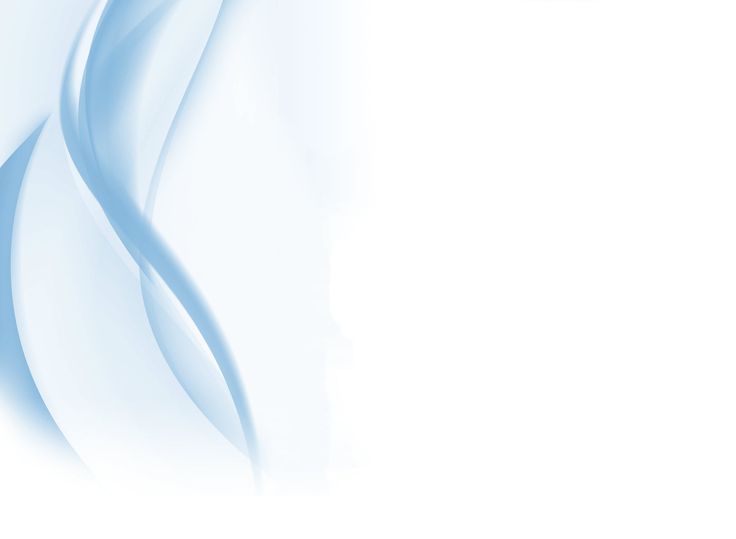 Использование интеграции знаний в образовании позволяет выделять компоненты содержания образования, соответствующие целостным представлениям о явлениях и процессах, происходящих в окружающей среде. Интеграция в обучении проявляется в том, что суммарное воздействие образовательных компонентов на обучающихся во много раз активнее и предпочтительней, чем влияние каждого из них отдельно, что обеспечивает позитивный результат обучения.
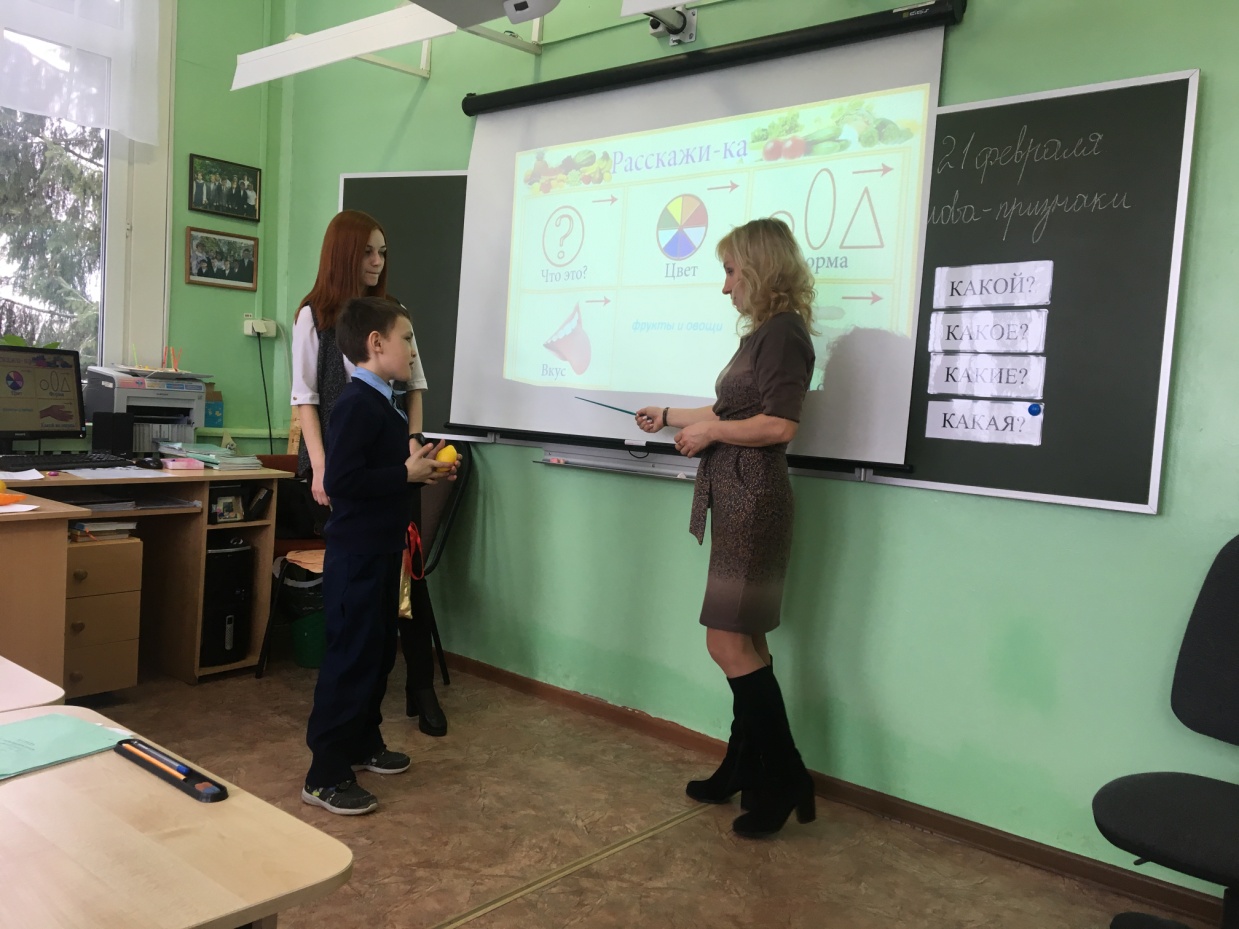 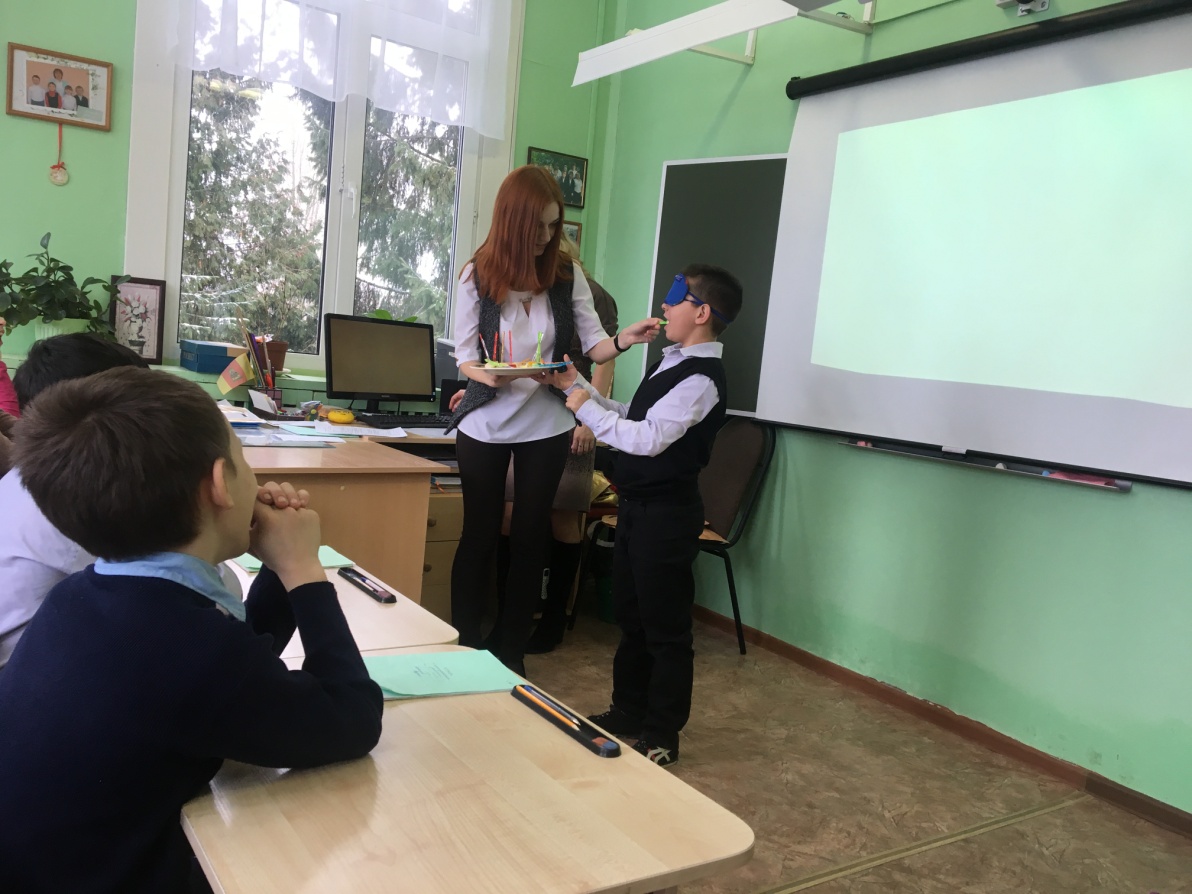 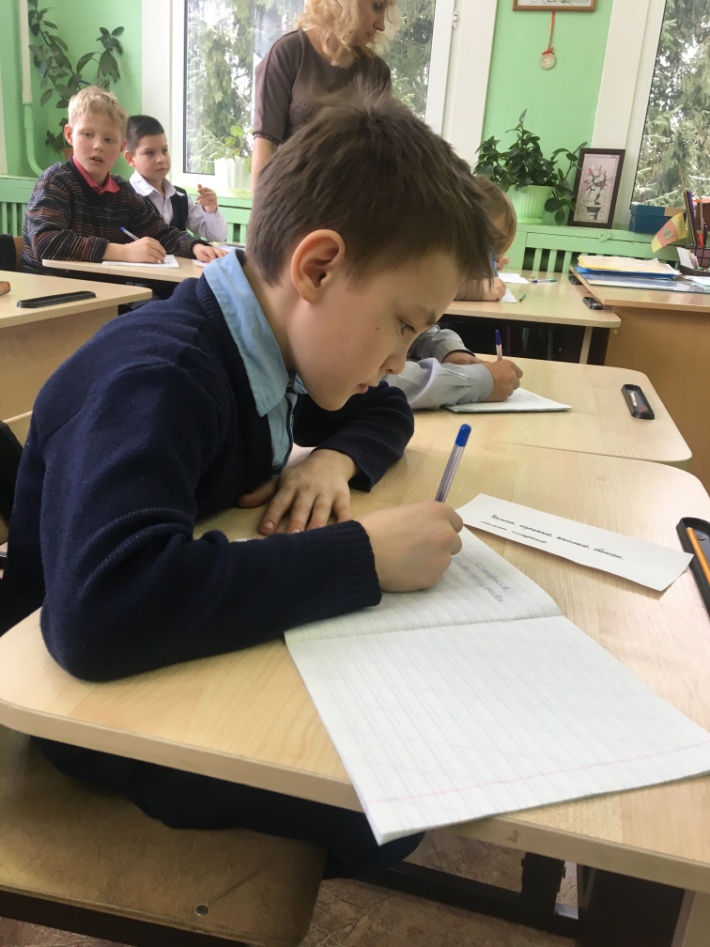 Взаимодействие специалистов школы
Специалисты ППС (дефектолог,
психолог).
Участие в ППКш,МО, разработка СИПР
Учителя начальных классов
Поддерживает речевое развитие ребенка, опираясь на усвоенные им умения и навыки, приобретенные в процессе логопедической работы
Учитель ИЗО
Развитие мелкой моторики руки, профилактика дисграфии
УЧИТЕЛЬ-ЛОГОПЕД
Учитель физ-ры
Рекомендации по использованию игр с элементами логоритмики или психогимнастики, помогающие  в ряде коммуникативных умений и навыков
Обучающиеся
Учитель музыки
Консультации; подготовка к совместным праздникам; подбор заданий на развитие ритмического слуха и речевого дыхания
ПЕДАГОГ-ПСИХОЛОГ
Специалисты ППС
 ( дефектолог, логопед)
Участие в ППКш,МО, разработка СИПР
Социальный
педагог
Профилактика девиантного поведения
Учителя школы
Оценка обучаемости и коррекции психических процессов
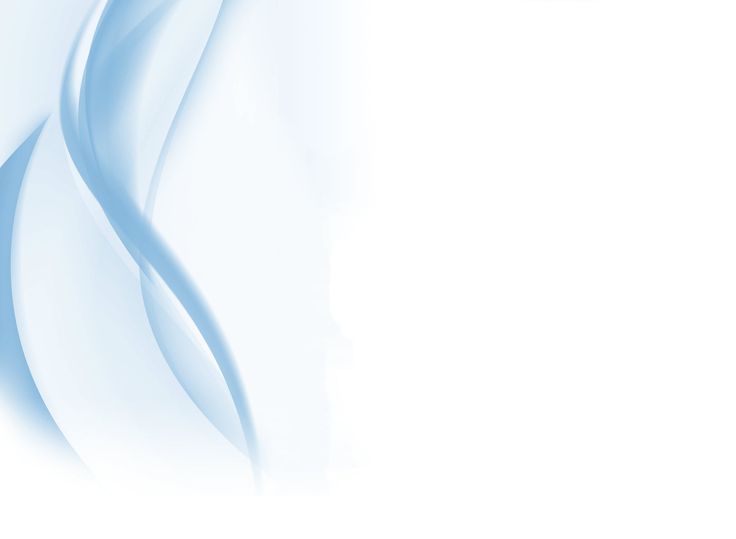 Структура занятия
I этап –организационный
Видео 1
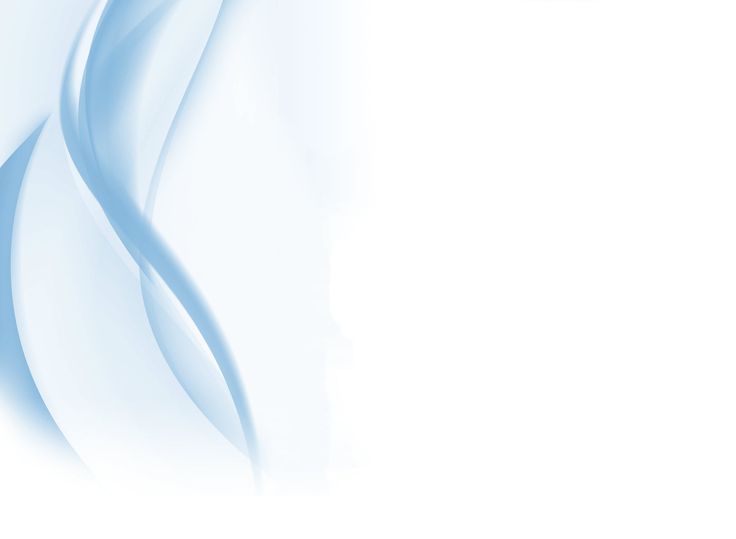 II этап. Постановка цели и задач занятия. Мотивация учебной деятельности обучающихся
Видео 2
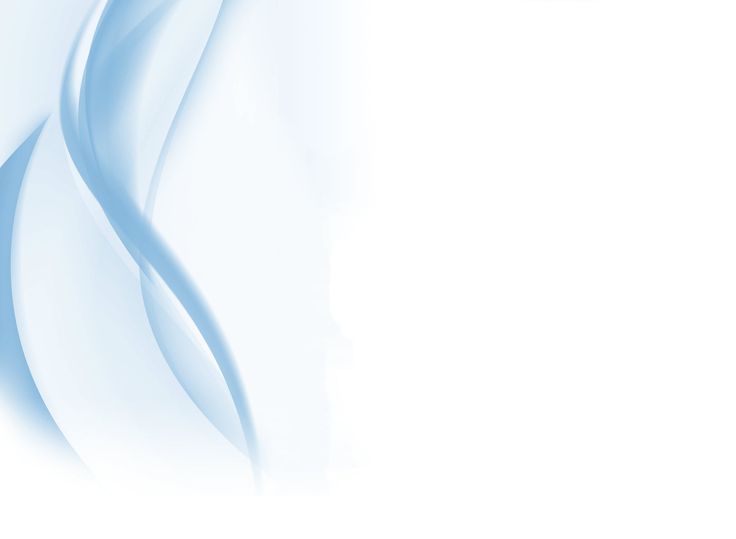 III этап - Актуализация знаний
Видео 3
Видео 3
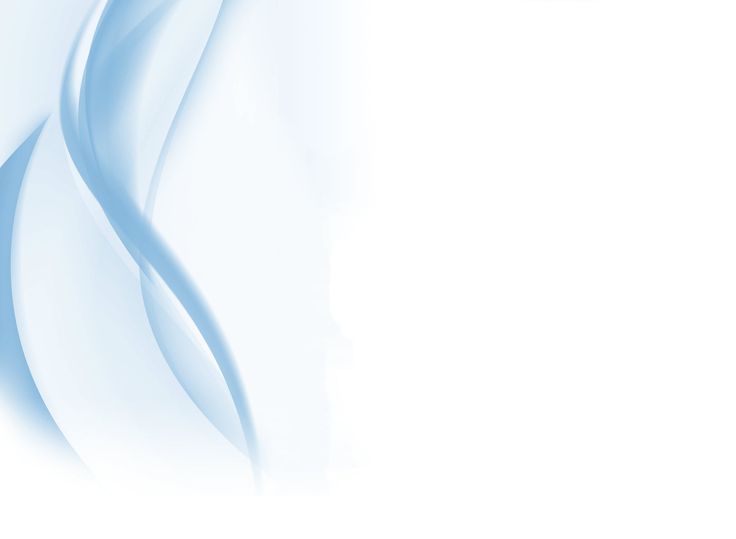 IV – этап. Обобщение и систематизация знаний
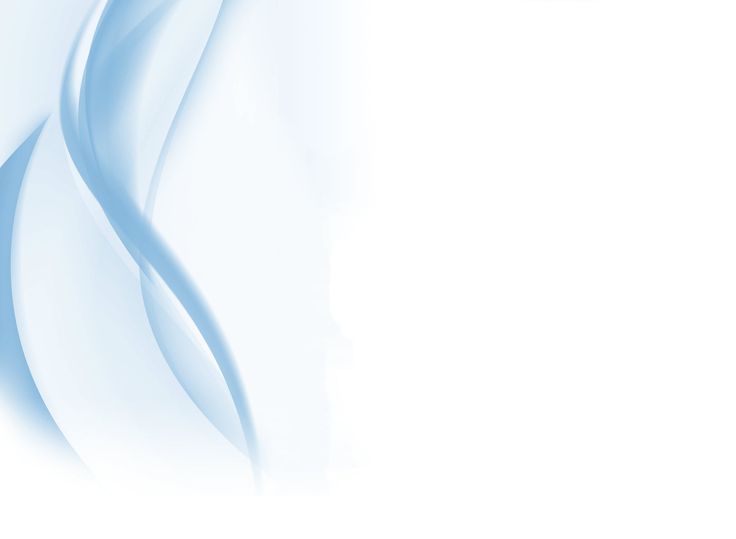 V этап - Применение знаний и умений в новой ситуации
Видео 6
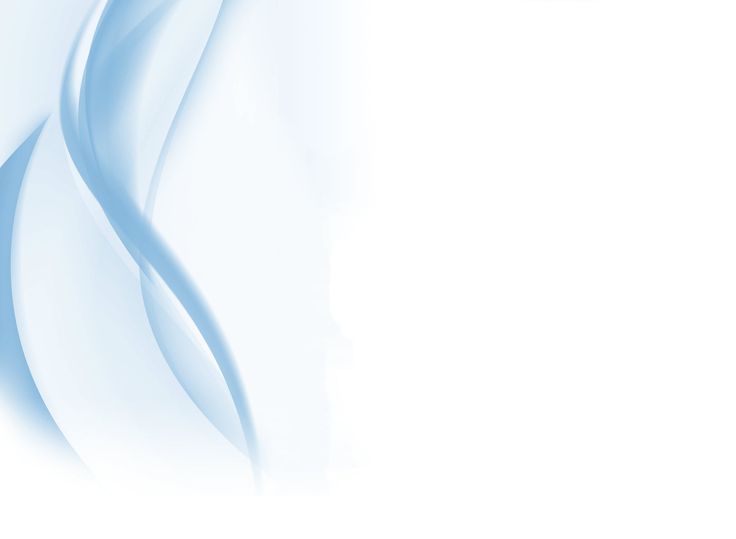 VI этап - Контроль усвоения, обсуждение допущенных ошибок и их коррекция
видео 7
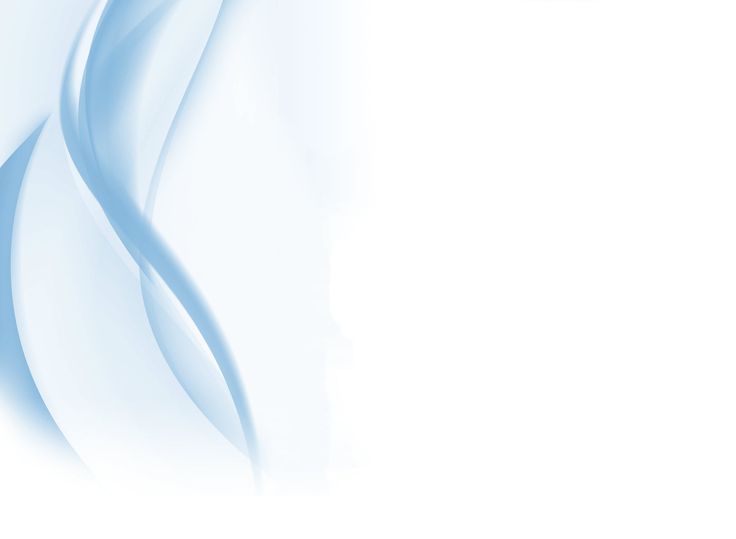 VII этап - Рефлексия
Видео 8
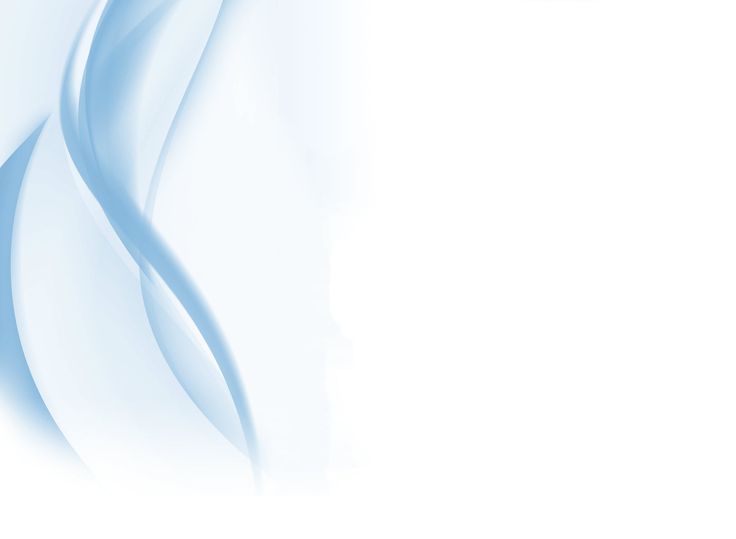 Интегрированный урок был построен в соответствии с ФГОС обучающихся с умственной отсталостью (интеллектуальными нарушениями),   с использованием здоровьесбережения ( физ.минутка в середине занятия, гимнастика для глаз после работы в тетрадях, дозировка заданий, своевременная смена видов деятельности обучающихся). 
На уроке были учтены возрастные и психологические особенности детей: в классе обучается леворукий ребенок, поскольку у левши лучше развито правое полушарие, было важным использовать модальность в обучении: это было учтено при рассадке детей в классе; для обучающегося с умеренной умственной отсталостью   объем .выполняемого упражнения был уменьшен.
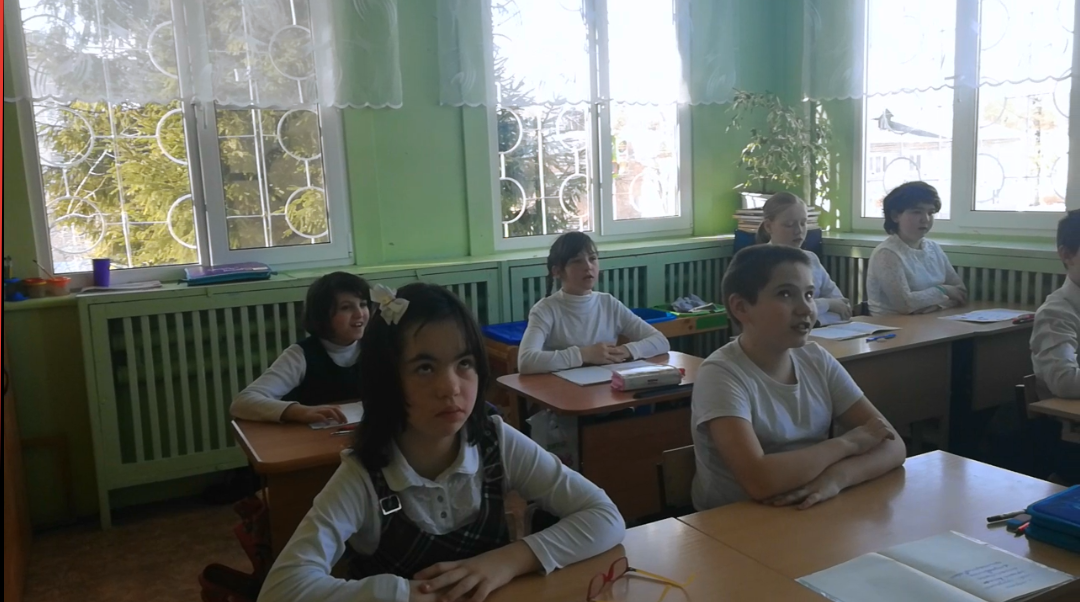 Видео 9
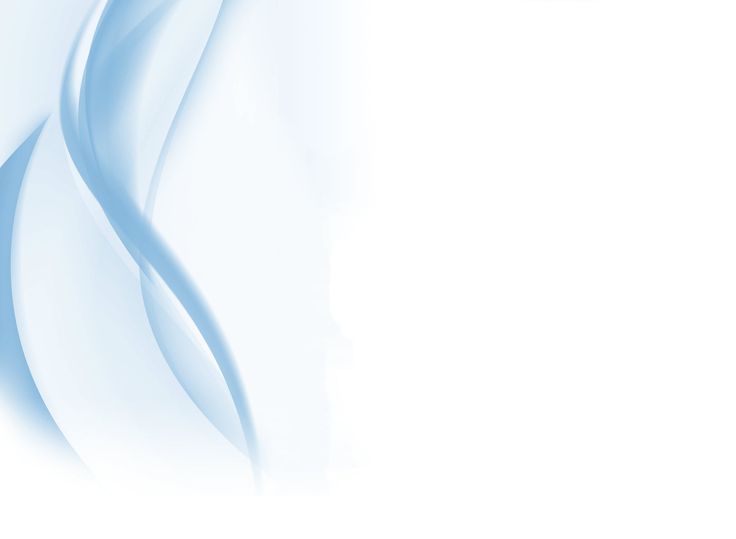 На уроке были реализованы принципы обучения:
принцип наглядности: применялись демонстрационные материалы, были использованы современные технические средства, такие как интерактивная доска.
принцип доступности: обучение школьников, строилось на основе учета реальных возможностей, предупреждения интеллектуальных, физических и нервно-эмоциональных перегрузок.
принцип последовательности: формирования знаний, умений и навыков соблюдался правильно, был переход от простых заданий к сложным.
принцип деятельности: обучающиеся участвовали в повторении, обобщении знаний, что способствовало успешному формированию общекультурных и деятельностных способностей, общеучебных умений.
принцип психологической комфортности: создание на уроке доброжелательной атмосферы, ориентированной на реализацию идей педагогики сотрудничества.
     Цель и задачи  урока были достигнуты.
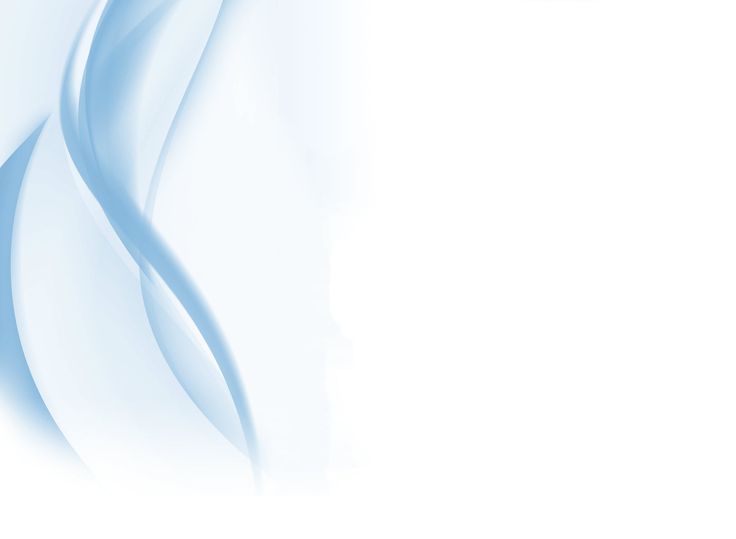 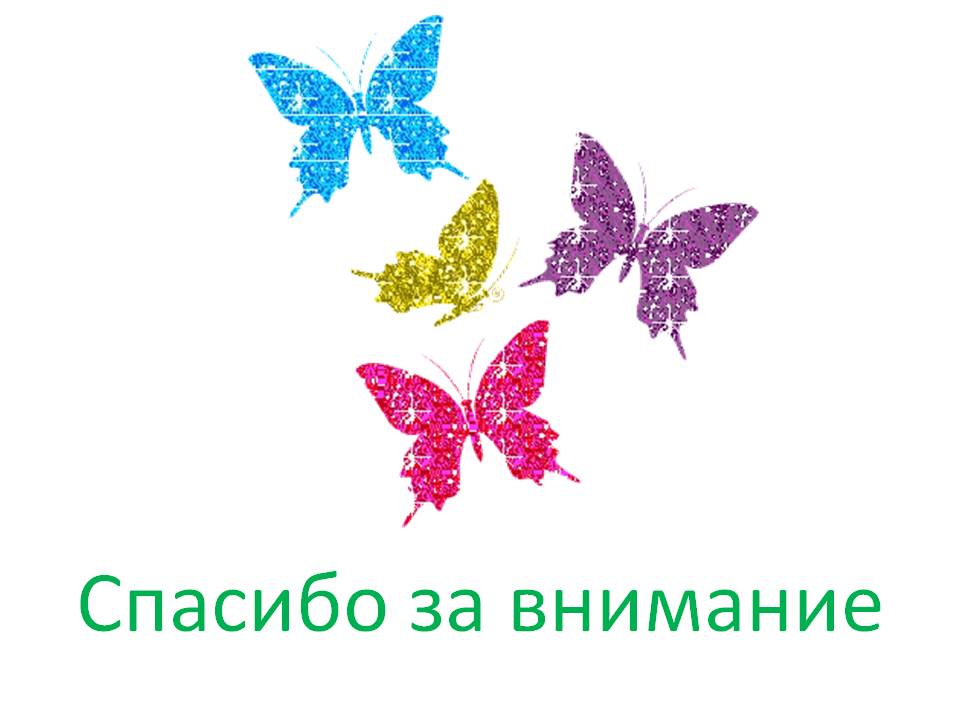